Monitoring Ovulation Induction Cycle
SIG Endocrinology 2019
Chairperson – Madhuri Patil
Why Monitor OI cycles?
MONITORING
Hormonal Evaluation
Ultrasound
Follicular size
Absence of ovarian cyst
Endometrial thickness
Timing of ovulation
Ovarian Morphology / Reserve / Blood flow
FSH
LH
E2
P4
Beta hCG
Baseline scan on Day 2 – 3 of MC
To identify morphology of ovary and  adenexal abnormalities – ovarian cyst, hydrosalpinx
To assess the ovarian reserve
 To identify uterine abnormalities – myoma, adenomyosis, polyps, intrauterine adhesions, endometrial abnormalities, congenital anomalies
To decide the stimulation protocol for adequate response
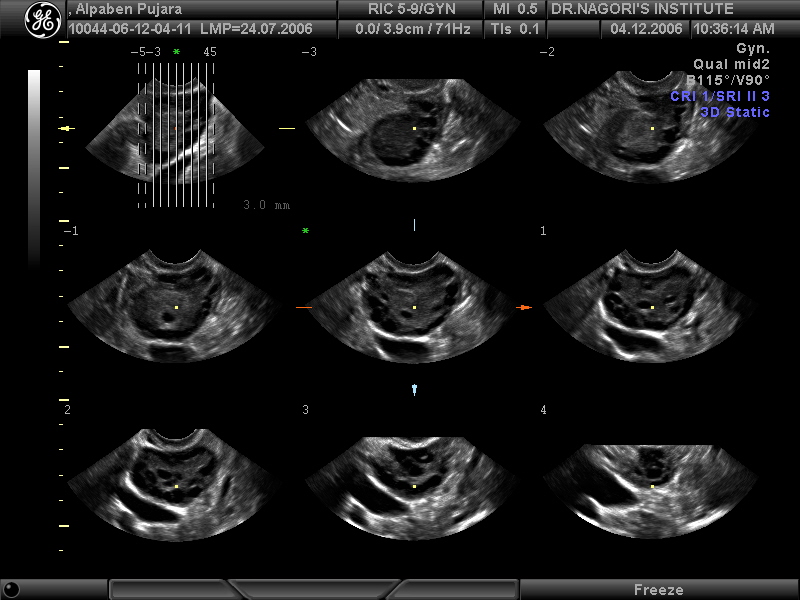 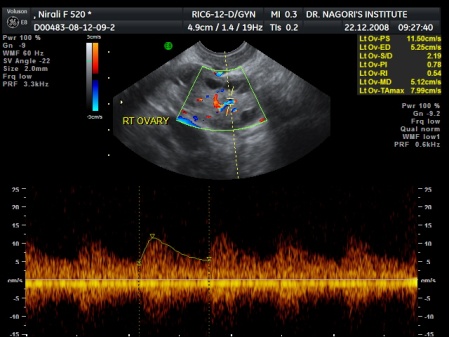 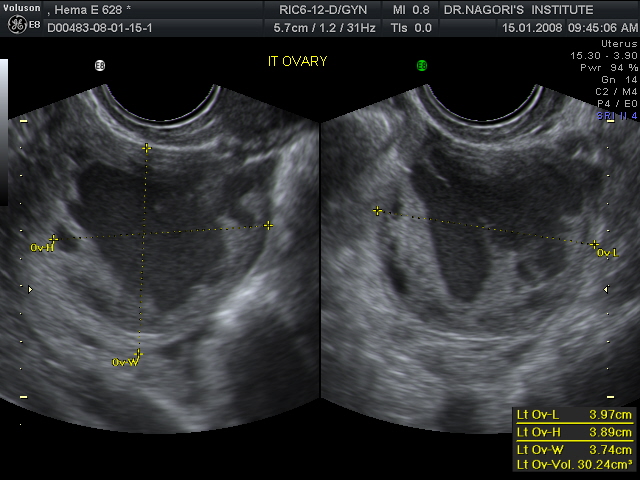 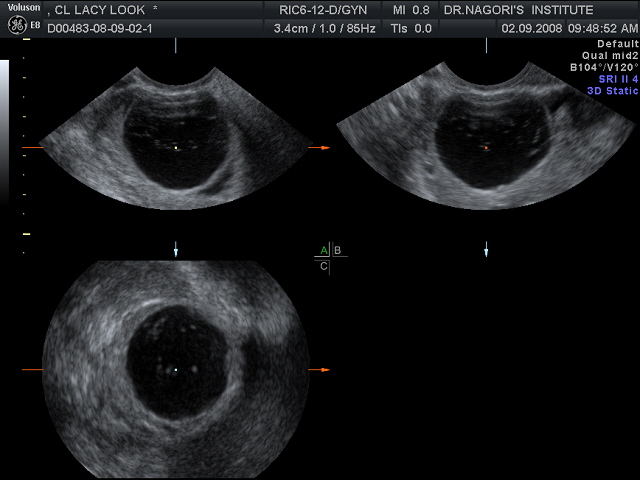 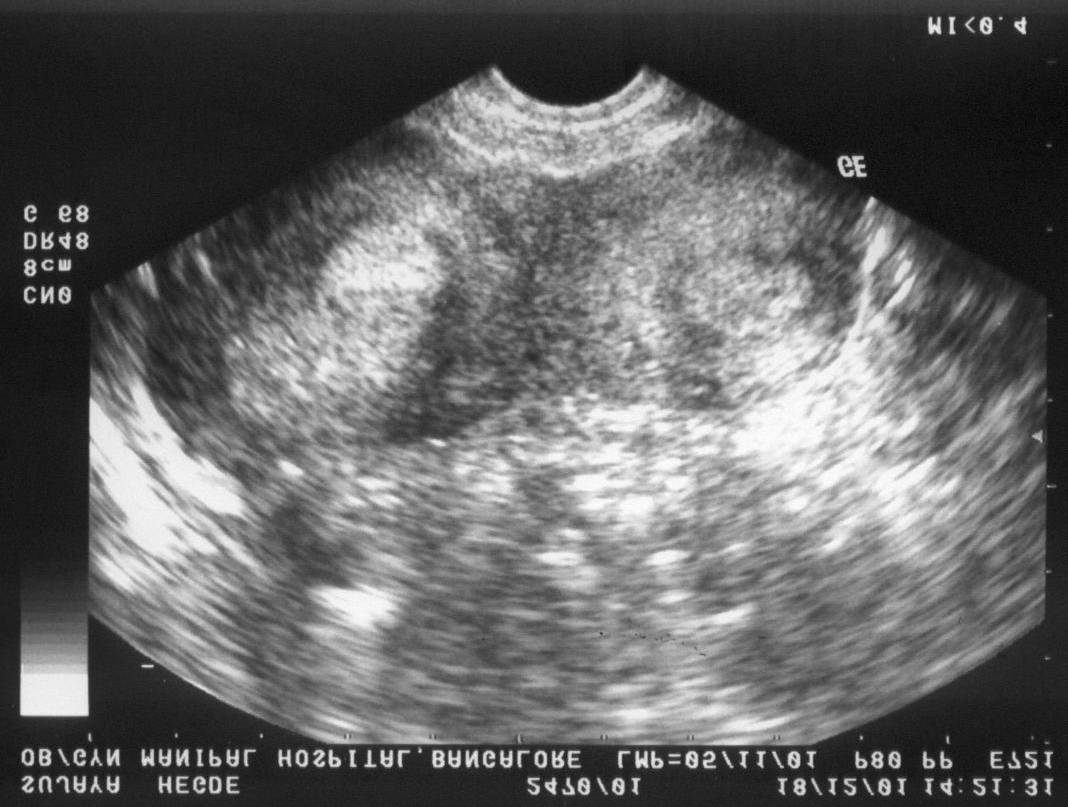 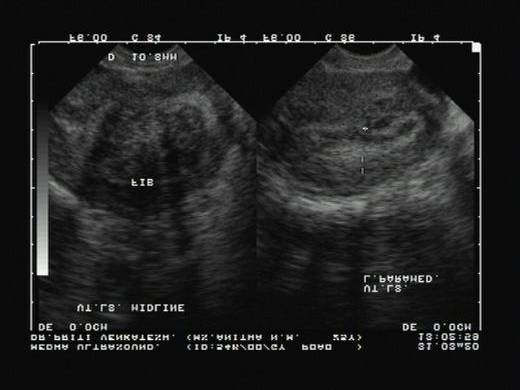 OI initiated on Day 2/3

 Follicular size is < 10 mm 
 Absence of ovarian cyst
 Endometrial thickness < 6  mm 
 E2 levels < 50 pg/ml  and                                                                          P4 < 1.5 ng/ml
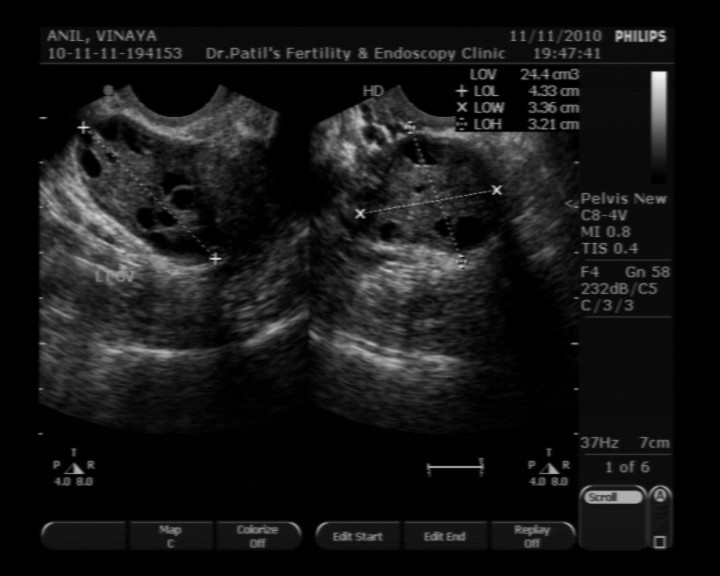 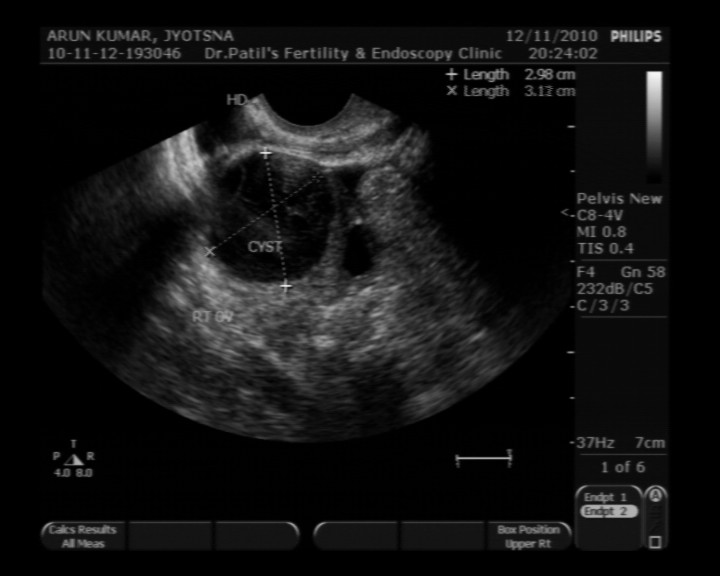 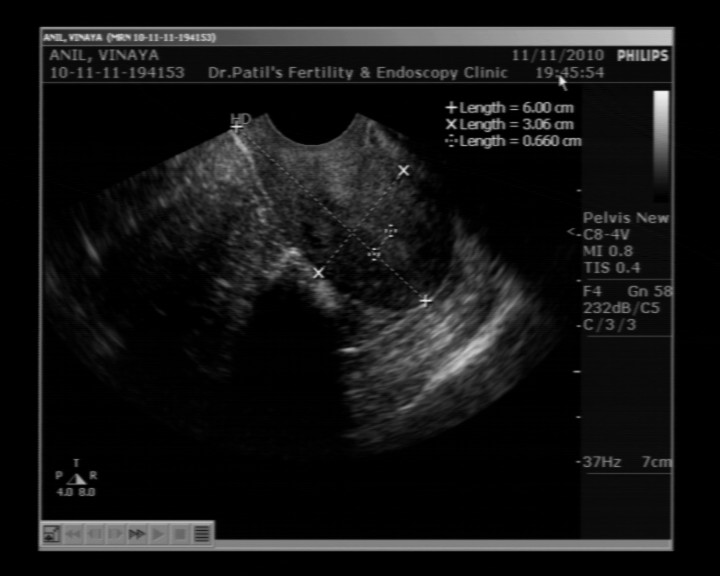 Adjustment of GT dose – Serial USG and Log increment  in E2
Follicular Tracking Record
Follicular growth recorded on specially designed charts that allow us to see at a glance all the relevant characteristics of the cycle
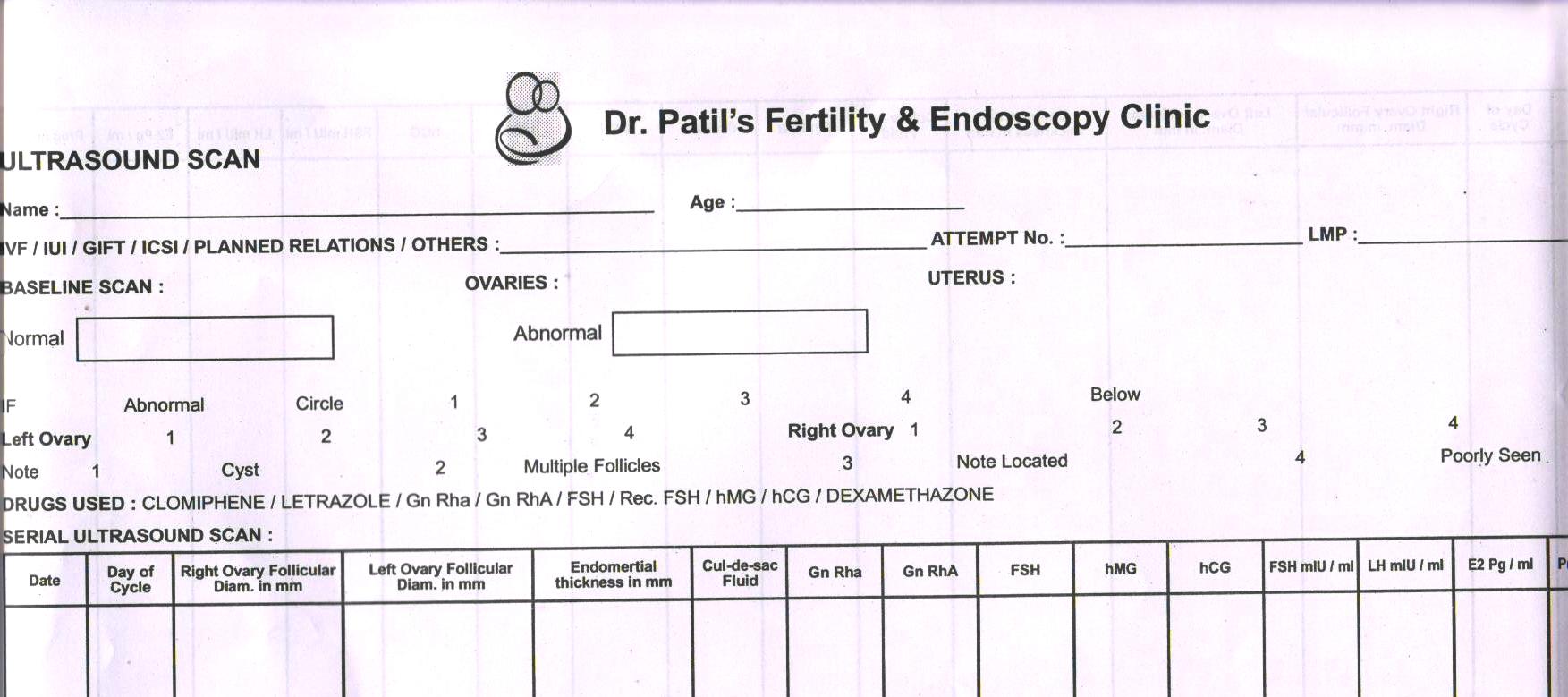 1. Date and Day of cycle                          2. Number of developing follicles in each ovary
3.Dynamics of follicular growth             4.Endometrial thickness 
5.Type of ovulation regimen & dose     6. Hormonal Profile
Follicular Tracking in Natural cycle
 Antral follicles visible 10 days before ovulation
 Dominant follicle visualized 5 days before ovulation
 Dominant follicle grows at rate of 2-3 mm per day
 Ovulation occurs at a follicular diameter of 20 – 27 mm 
 Other follicles undergo atresia or developmental arrest
Normal Follicular growth correlates with E2 measurements
 Mature follicle secrets 250 – 300 pg/ml of E2
 Follicular size more accurate than E2 in predicting ovulation
Follicular Tracking in Ovulation Induction cyclesTimed Intercourse/Intrauterine Insemination
CC/Tamoxifen cycles
 Base line scan on Day 2 or 3

 Subsequent scan - 8 days later
Determines timing of next scan 
If  dominant follicle > 14 mm within 24 hours
 Rate of growth 2 – 4 mm/day

Administration of hCG when dominant  Follicle                                 20  mm
GT Cycles
 Base line scan on Day 2 or 3

 Subsequent scan  - 4 days later Determines response 

Next – 2 days later 
 Determines  timing of subsequent scan and GT dose

Administration of hCG when dominant  follicle 18 -20 mm
Sudden collapse of growing follicle
 Central echoes within the follicle
 Crenation of the follicular wall
 Decreased follicular size
 Appearance of follicular fluid in cul-de-sac
 Formation of CL – internal follicular area  becomes isoechogenic with respect to  surrounding ovary
Sonographic indicators of Ovulation
RI  0.35 - 0.50
PI  0.70 - 0.80
PSV   10 - 15
Free Fluid
Follicular growth in Ovulation Induction cycles
ART – GT + GnRh agonist or antagonist
Base line scan on Day 2 or 3
 Subsequent scan  - 4 days later - Determines response 

Next – 2 days later – Determines  timing of subsequent                           scan & GT dose / administration of antagonist  

At each scan the size of all follicles documented
 Daily scans once follicular diameter 12 mm or >   
 Administration of hCG - > 3 dominant Follicle 16 - 18 mm
OR 35-36 hours later
Monitoring endometrial changes when tracking follicular growth

Endometrial thickness - a reliable bioassay of the patient’s estrogenic status

 Changes correlate with plasma E2 & P4 levels
 Early proliferative phase – translucent and thin on either side of midline echo
 Late proliferative phase – increase in thickness with hypo-reflective area in the center
 Following ovulation – shrinks in thickness, becomes dense echogenic on either side of midline echo
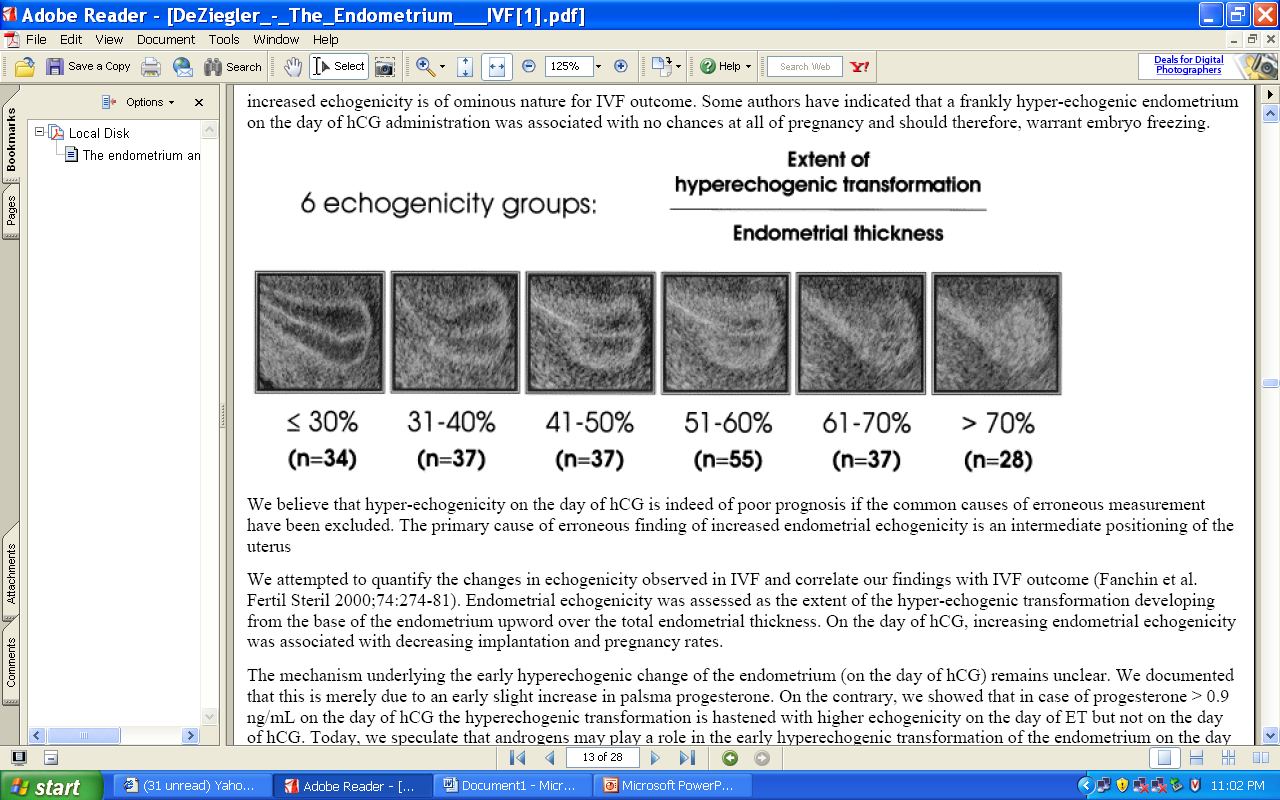 Hormonal Monitoring
Fertility is associated with marked daily changes in hormone output
 Any pattern that shows no changes from day to day denotes infertility
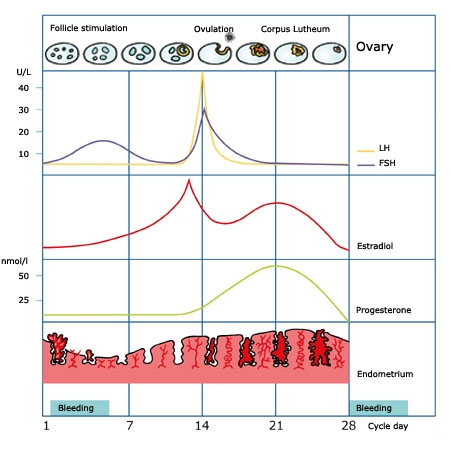 LH surge likely to occur only when  the serum E2 level has reached  164 pg/ml
Hormonal Monitoring
Adjustment of GT dose
Depends on
 Serial E2
 Serial USG
Initial dose changed after 4-5 days
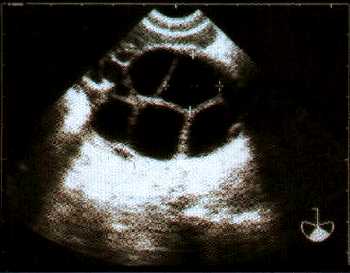 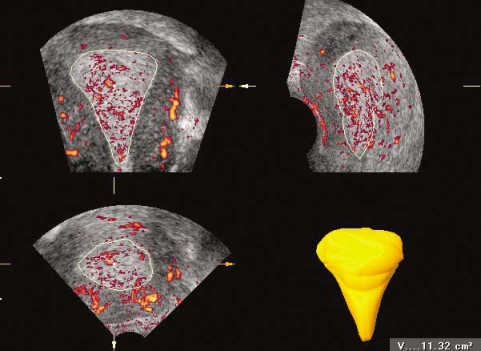 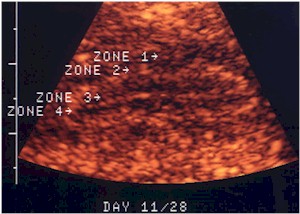 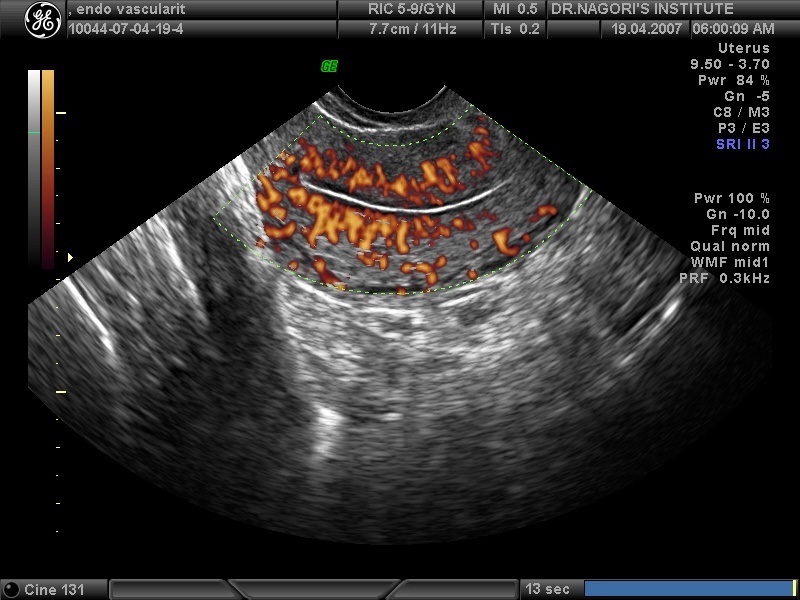 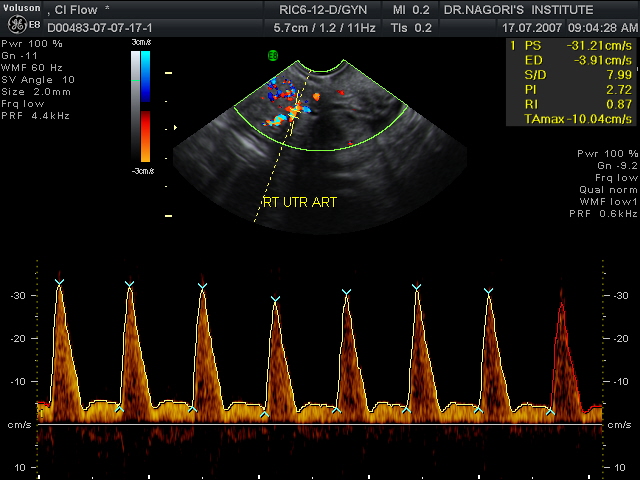 Endometrial fluid before embryo transfer in IVF cycles is associated with poor prognosis
Presence of persistent fluid accumulation -  
freeze all embryos and postpone  ET
Cancellation of ovarian stimulation cycles
      Definite Indication
  Poor follicular growth
  E2 levels < 100 pg/ml on day 5 – 6 
      Possible Indication
 Adnexal cyst secondary to GnRH agonist
 Endogenous LH surge
 Steady decline in E2 levels
USG also useful in monitoring abnormal  response to  Ovulation Induction
Premature lutenisation 
Endogenous LH surge
 Poor response  
 Hyperstimulation
 Retention/Functional cyst
Ovarian torsion